ЕНЛАП
УКАРЧ
ИНГАК
ЛУБЯКО
ЮРИКБ
ІДКАЖП
АЛЩП
ОСНАС
УКОНЬ
ОСМ
УКАЩ
ОЛОТОМК
ЕЛНК
У Д Б
ЕРЕАЗ Б
ИНАШАМ
ОТЧЛЬИК
XАРУК
ОРПАДЕВЬЦ
УРАШГ
ИГРТ
ЕЛВ
0ЛНС
ЕРЕИВКИЧ
ІЖОКЛ
ИДАВН
А ФАШ
ИЛИКМ
І Ж К А Д
І Р Д OB
ЯЛКСАНК
И Д Я Н
A3 Е Т ГА
У Р Ж А Н
И С Л Т
А Ш А К
ОРЕСТ
ІВЕЦТ
ЕЛЕІНЗЄ
ЄОВТІЖ
ИНІСЄ
ОРЄІНЧ
ЕМІНЄТ
ЕЛІКТЬ
ІРЛИБЯСЬТС
ИТОЛОЗЯСЬТ
ИРСКЯСЬТІ
ИЗИЧЖТЬД
ІРЛОСК
ІЖОЛК
ИАВНД
АЗЕГАТ
АРФШ
АПКАШ
УШАБ
ІМДЕДЬВ
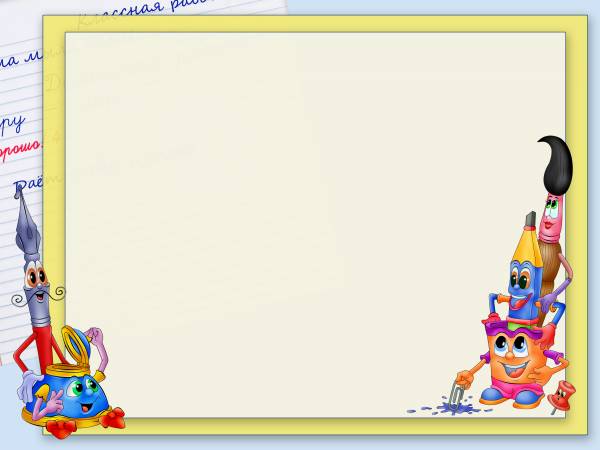 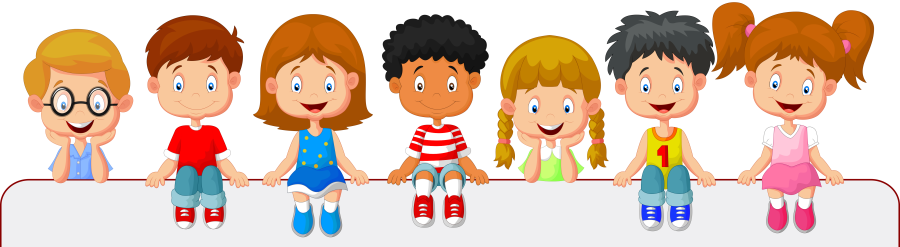 По люквук
аЗ лесом лиШово сіл і лобото. гаБато квюкли мат, ела моїбося дохити дути масі. Одгоно за­ру яддя тСьопа звяв сан ан лобото. воПне дівро занбирали им лкюкви. вівиВ сан яддя в сіл і зорвів габаття. иМ ибсолхо і пилші домоду.
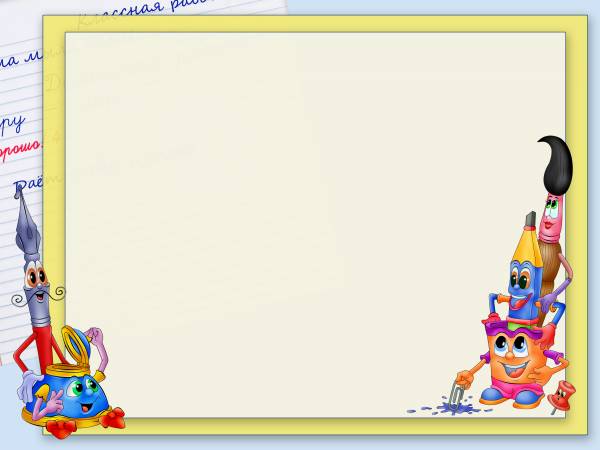 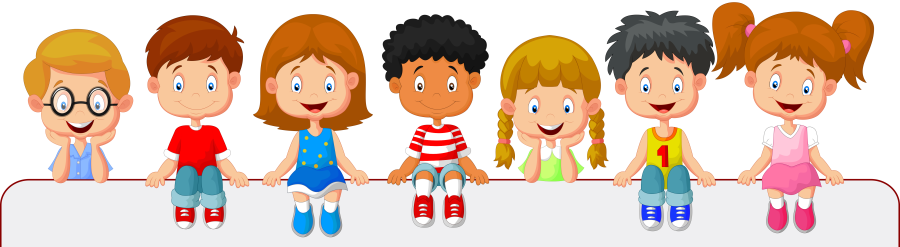 ашНа імс’я
ашНа імс’я кевила. тоТа і маам рапцюють в етальє. ноВи шюить тальпа і тлаптя. ЇМо стірша триба црапюють ан вазідо. Я чанваюсь у мругоду сліка. рВанці им сві йдеом з мудо. мВода кільки сабубя ялУна ат кті сикБар.
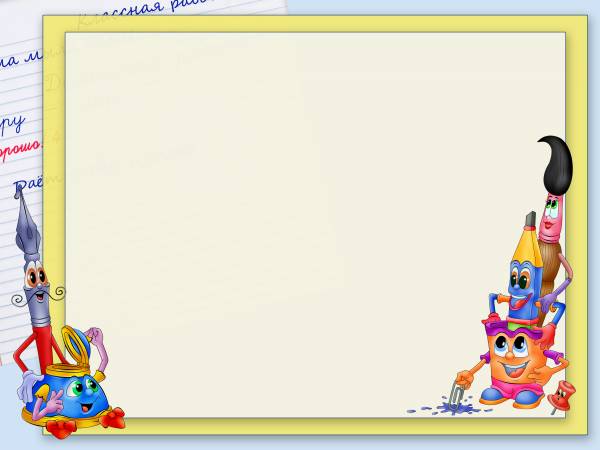 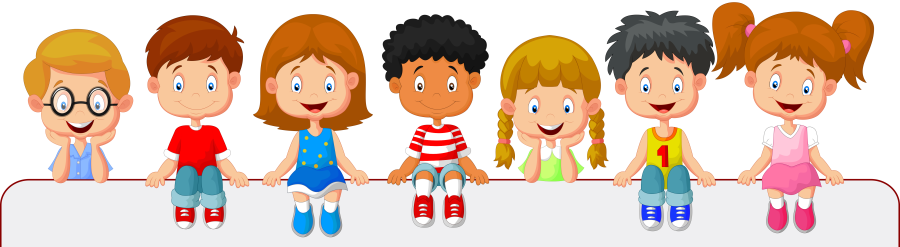 ереЧахпа
ереЧахпа ідвучал етлоп. онаВ рпониукасьл і илівлаз з орни. иліВлаз і ялгал іляб овхуд. оВан веж абагот індв єн ипал і єн їал. ереЧапха уришал в ордогу. оанВ анзал, ощ ерпуш артув ретаб уакитш в инзіни.
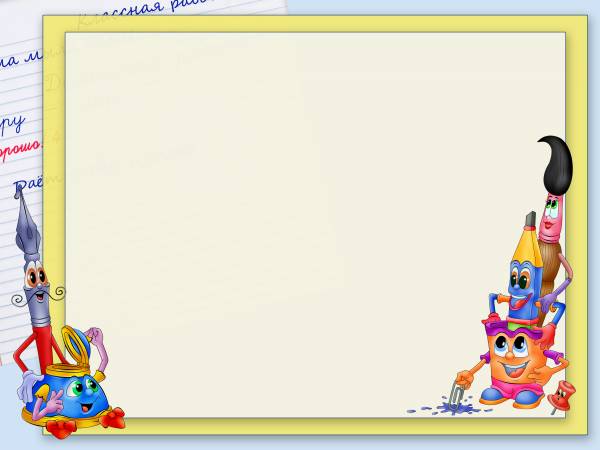 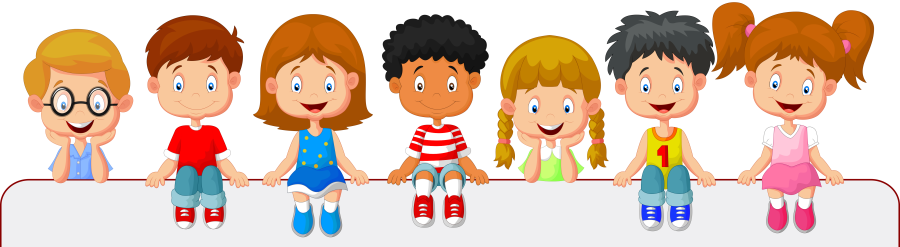 докапВи у іслі
вийосЛі ожрост у тійсуг віатр всянунаштовх ан ньлекема нязайче. рожотС кавпокли їствоейтід тисяпоивид дкузнахі. киТіль чикиопхл шлидіпій, як сяз’ялави хазачий. ючищаЗахи єосв тяид, ноав сянулаки ан касліни. сіВ лиоціни гувівад хийзачи і валисьретиру.
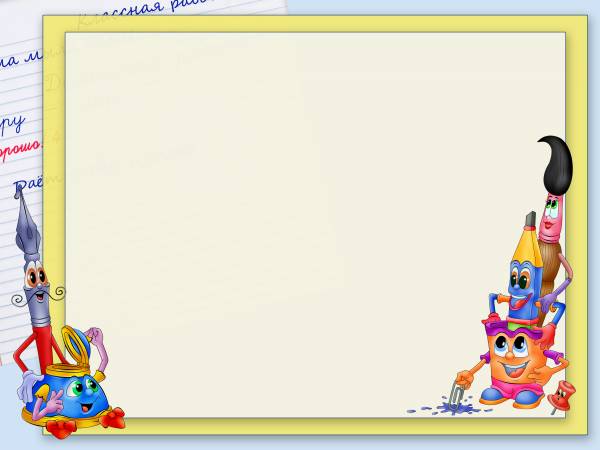 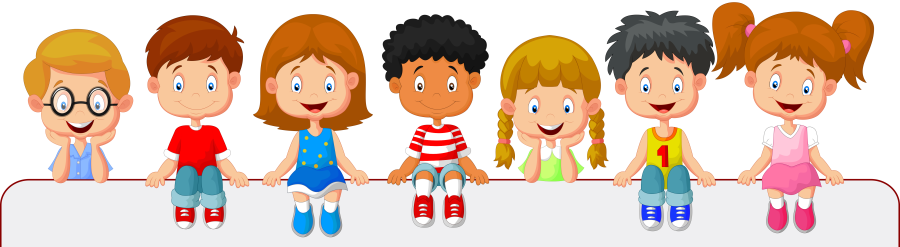 наВес		
стаНала навес. жаБіть, здарчють стримку оп арях. даДелі ясквіpamiдін. раХмами ляжютькру кигра дан ристами потолями. тЛеять в бені й шіні птиха. нiCrвста хкийрик, вижкай, і гойо лобу ламо.  івчаткаД бразалися жа ан кухіврев багор, ед гусніен лобу. уТт лязем даломо, пазашна. леДако-ледако нієтем у матуні сіл. I тялеть, тялеть нарпеті.
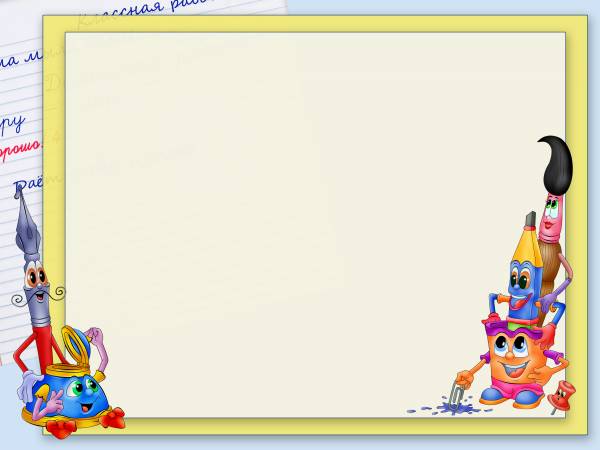 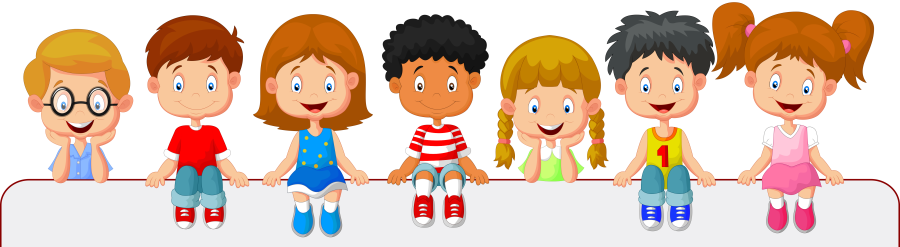 браДо paдano
летіВідли севони хипта. чикХлоп тівхо рузнуйвати ніздог тівласки. коБать ен воливдоз нусиец розбити. веНасні нозву вернуполись хипта. кипіЗала ботаро. стівЛаки із каструм синоли линуг, тімпо хуп, блистенки хому. І роско кодечгніз лубо тогове.
А резеч рит ижніт з дагніз зирнивули хітнікри лівгоки. киЯй дийра вуб полхчик, ощ ен зорорив ніздечког.
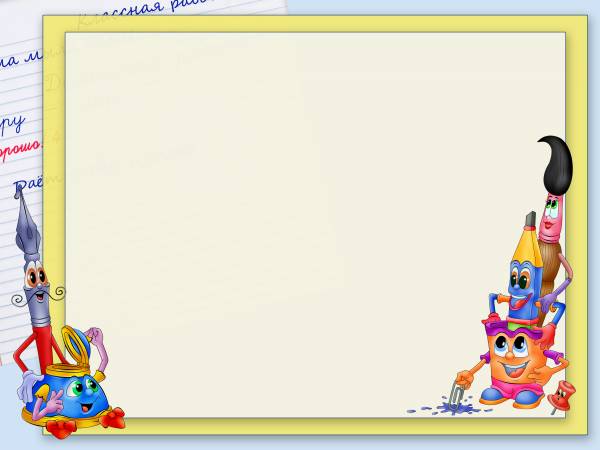 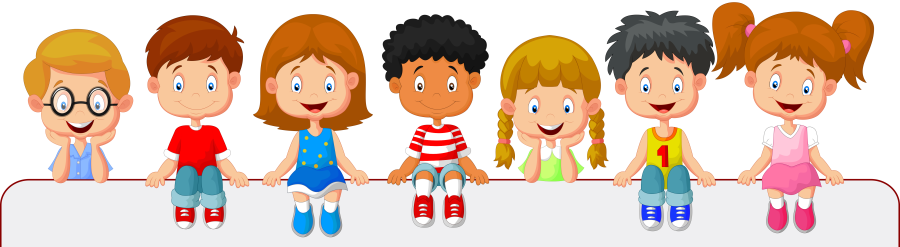 наЗхідка
коЮр і лВадик глипобі в айг. маТ бірта. аЗ ботаром ломодий косіл. лопХчики чаполи кушати бигри. коЮр нзайшов либій рибг з ливекою пошачкою. пРатом лВадик зкричава. ніВ го­ною  стунапив ан жаїка. лопХчики клаполи жаїка в карзут і непосли гойо домудо. маВдо сів видилися ан солівого тягос. ранціВ несвідли тиді жаїка в бірта.
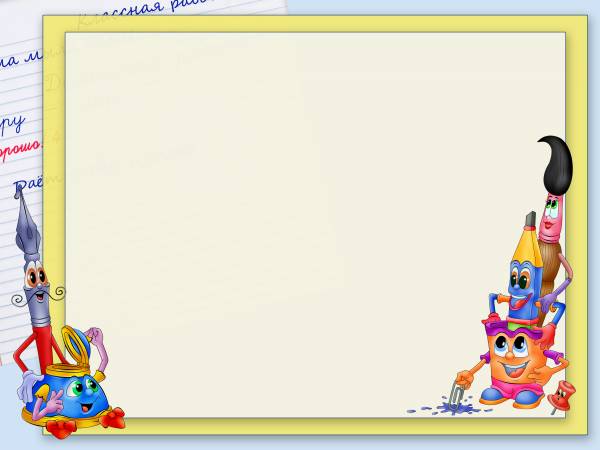 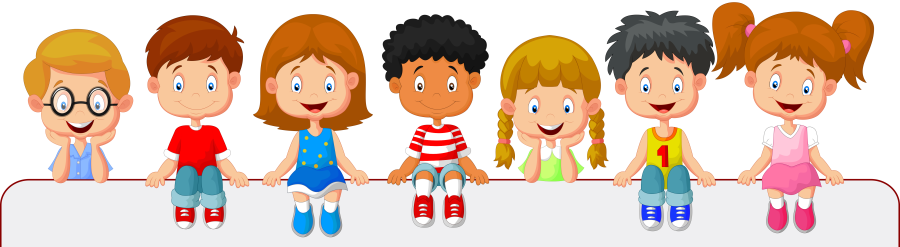 У джболяра
ляШкорі бразалися в соліву лгушину. маТ ни­во стрізулися з нисліком. каДоч сілника клипакола ляшкорів од тихани. аН тіснах сівили мужтки худмяних врат. В уткук воятс черето. сникіЛ відна ан логову ткусі, взяв жін, легчик і шіпов оп дем. Сроко легчик з домем вуб ан толіс. иМ пизали мухдяний лосодкий дем довою і лішпи дівпочивати. В сілі тосяла новпа шита.
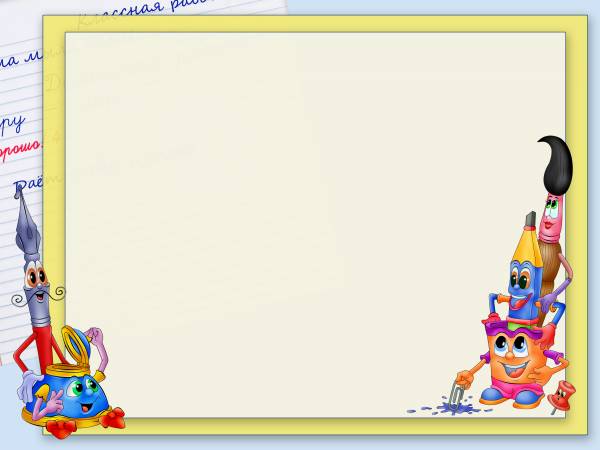 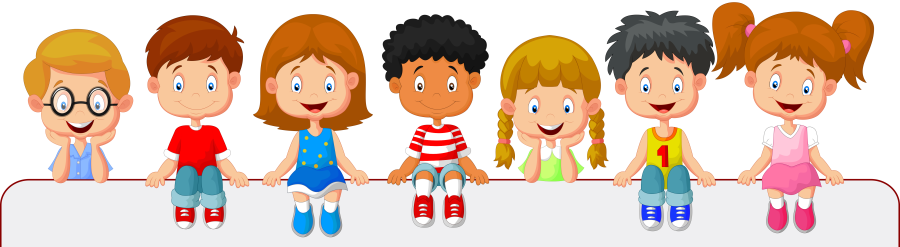 Кзака
лиЖи в водрі рукочка ат севелий віпник коПеть. дОного зару лугяла бачурочка ан рогоді. А дан лесом ливека махра шлай, даврив рігм, силбнула либскавка. сиПопався рагд, кя ливекий рохог. ляЗкалася рукочка, павла і желить кя ремтва. туЗажив віпник. біПог віпень з рогя в рімдучий сіл, дику чіо видляться.
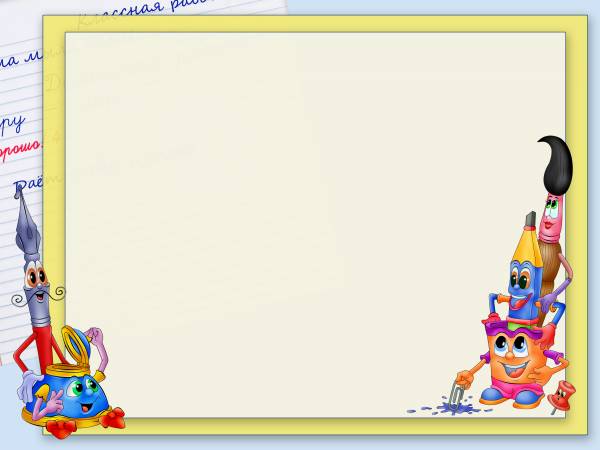 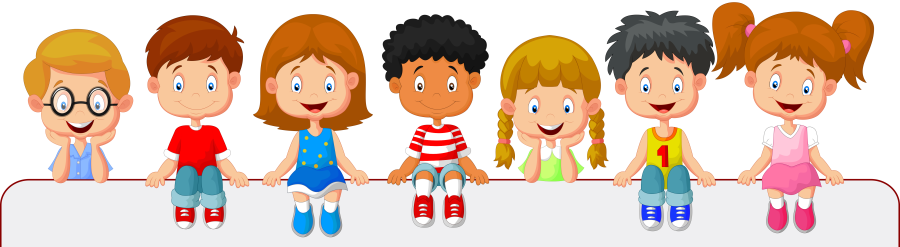 В дасу
сеВ красивіше вістить носце. нігС тазронув. жеВ казаполася лезена витрачка. аН реперві і сіпля роківу лошкярі жібать в всій дас. гаБато бороти венасні в дасу. дОні рібозають хусе силтя, шіні кобопують редева, бомазують товсбури. віДчата рафбують валки, сипопають рідожки сіпком, зорбивають рягдки дій вочіо, вітки. таршіС чуні рапцюють в кільшній петлиці.
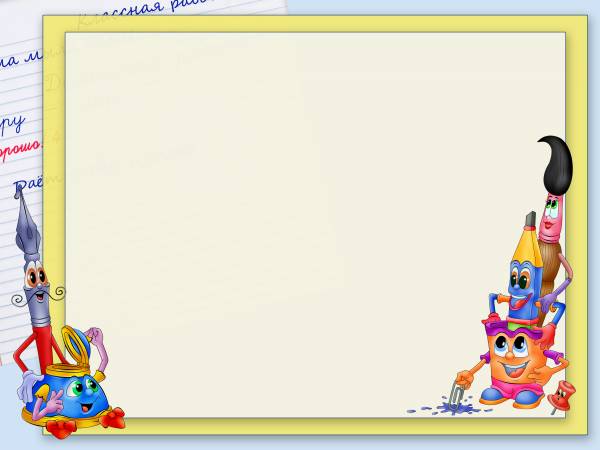 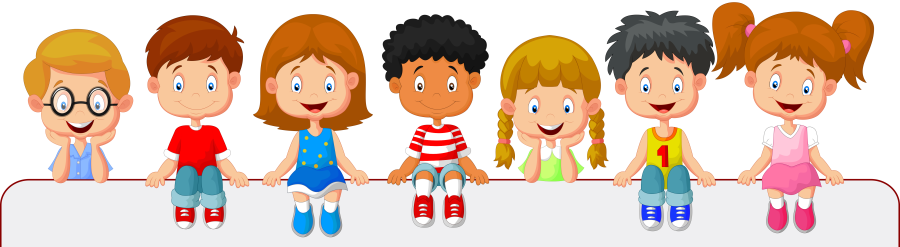 аН лувицях сімта
зимкуВ рибипрають нігс. сьО шимана з лізазною ребшкницею і рукглою тіщкою. ноВа дона чищаез ребшкницею нігс, а тіщка сев мізатає. пеТер нігс ретба рибпрати. діПходить шіна шимана. ноВа пизунилася лябі нігсової пуки.працюЗавала шимана лізазними палотами і нігс повзпо у тажванний ватомобіль. динО аз доним д’їздяпіть таванжні ватомобілі і вовідзять нігс. роСко нігсу ен шилилося, анче в мітсі і мизи єн лубо.
ОРЕСТ
ІВЕЦТ
ЕЛЕІНЗЄ
ЄОВТІЖ
ОНЕТ
ЯТУРЄ
ОТГЕНС
УРКУДЄ
ИНІСЄ
ОРЄІНЧ
ЕМІНЄТ
ЕЛІКТЬ
ІНДАЄС
ІБОДАДЄ
ЕЧЕЯРЄВ
ОВАЄЖАП
Дії
 предметів
АЛЕПЧ 
ІМОСХАПТЬЄЯС
УДЬУГЄН
ОПОДАМАГЄ
ОЮЄВ
УЛИЖТЬС
ІРЛЯЄТС
ТЬЄЯСБ
ОЮЄВ
УЛИЖТЬС
ІРЛЯЄТС
ТЬЄЯСБ